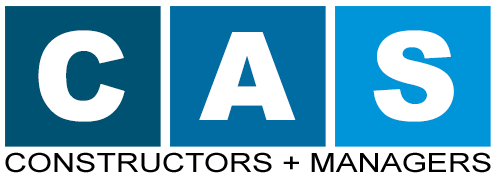 PerformanceManagement Competency Model
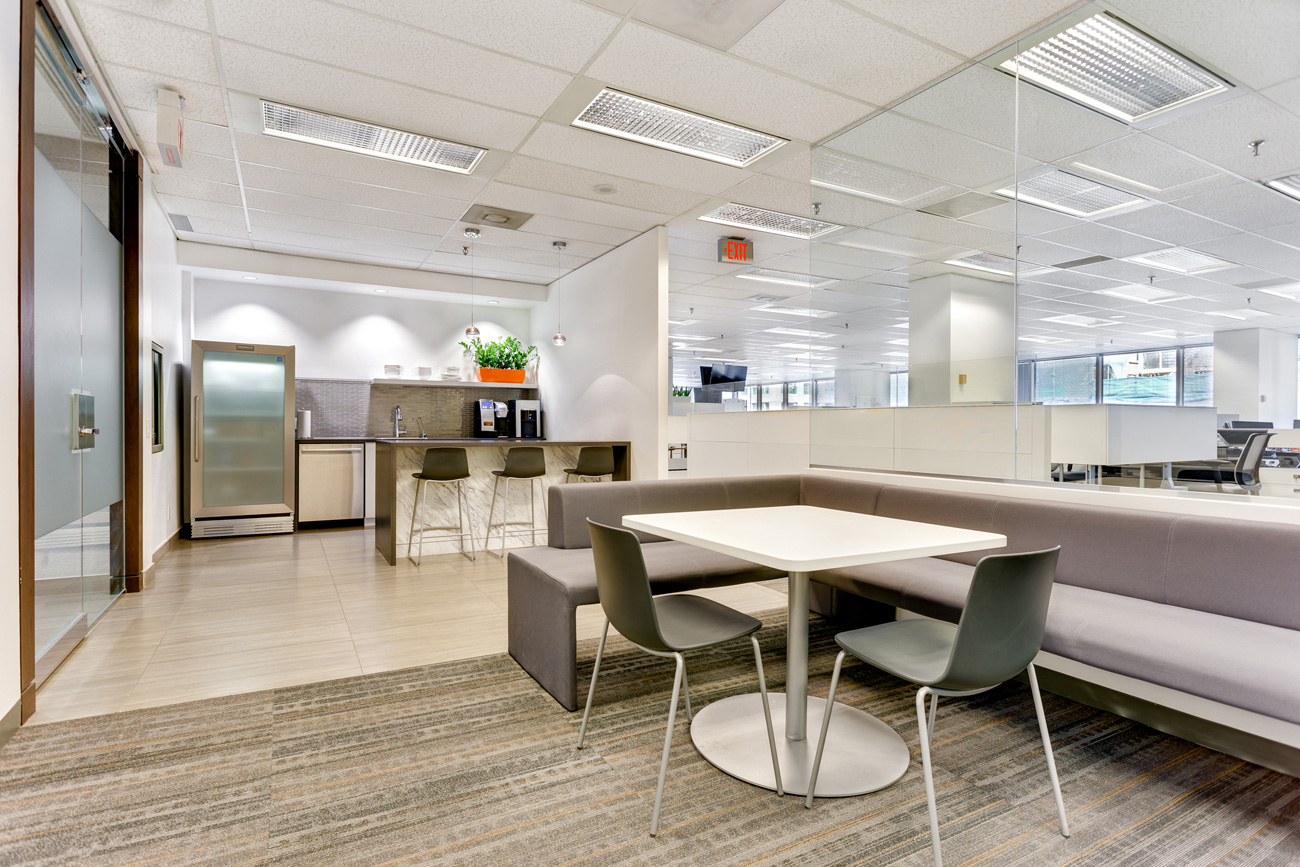 SAMENA BRINKMAN, TORI cAMERON, Celissa Nardocci, Rutvi Shah
Image from CAS Interiors Inc.
[Speaker Notes: Rutvi to present]
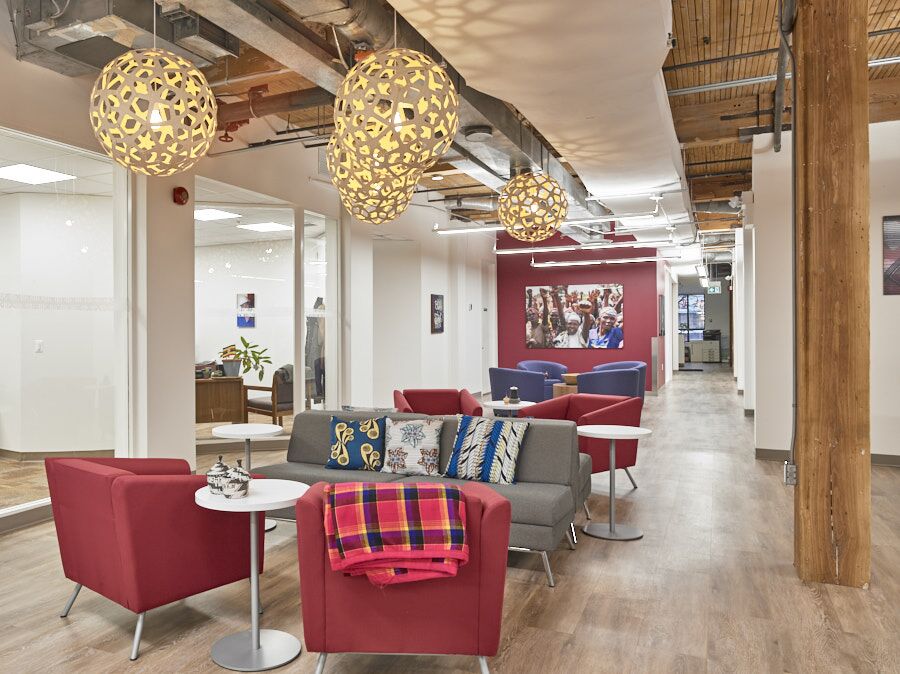 Agenda
Employer Details
Questions for the Employer
Business Strategy
Project Coordinator: Current Job Tasks
Project Coordinator: Future Job Tasks
Competencies & Behaviours
Competency Model
Questions
Image from CAS Interiors Inc.
[Speaker Notes: Rutvi to present]
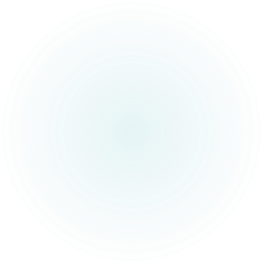 Image from CAS Interiors Inc.
Employer Details
Company: CAS Interiors Inc.

Industry: Interior Commercial Construction

Contact: Lorraine Apanashk –Vice President

Role Being Analyzed: Project Coordinator

Business Strategy: "Do Whatever it Takes"
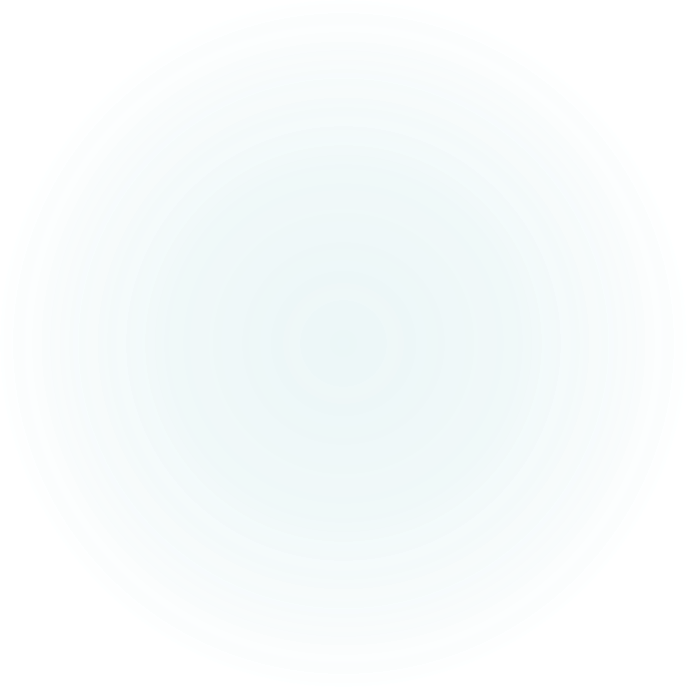 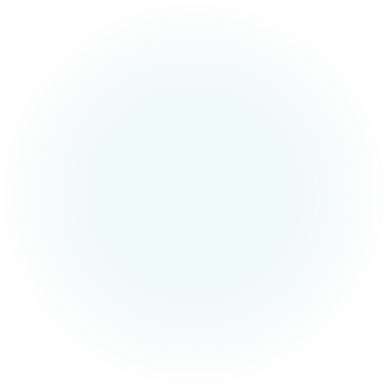 Image from CAS Interiors Inc.
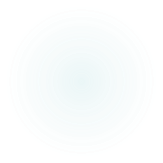 [Speaker Notes: Tori to present this slide]
Questions for CAS Interiors Inc.
[Speaker Notes: Sam to Present: We asked these questions because it helps us to understand what CAS Interiors' business strategy to help us build a more realistic competency model.
When we know what competencies are required it will better help the recruiting process by ensuring the tasks listed on the job description for the role will have a direct impact to the business strategy.]
Questions for CAS Interiors Inc.
[Speaker Notes: Sam to Present: Based on our conversation with Lorraine, the competencies that can be developed on the job are: Managing workload effectively, industry knowledge competencies, how to manage teamwork with multiple levels/elements, managing clients/designers/engineers, and organizational skills]
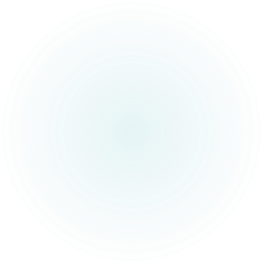 “Whatever it Takes”
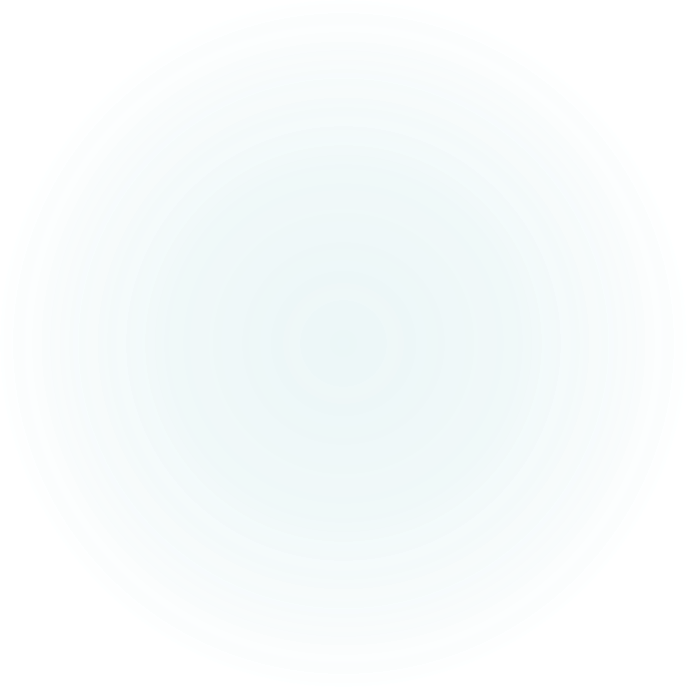 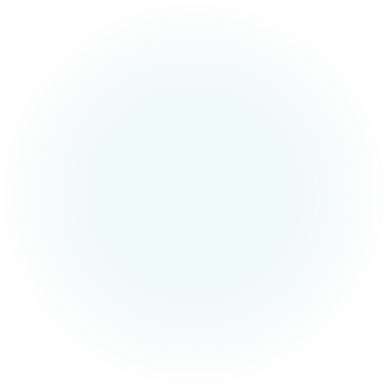 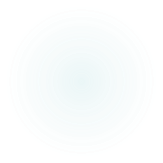 [Speaker Notes: Sam to Present: CAS has a strong business strategy that is focused on quality, integrity and customer satisfaction. CAS’s mission and values have some key performance indicators that every employee should be striving to meet for company success.]
Project Coordinator: Current Job Tasks
[Speaker Notes: Celissa to Present]
Project Coordinator: Future Job Tasks
[Speaker Notes: Celissa to Present]
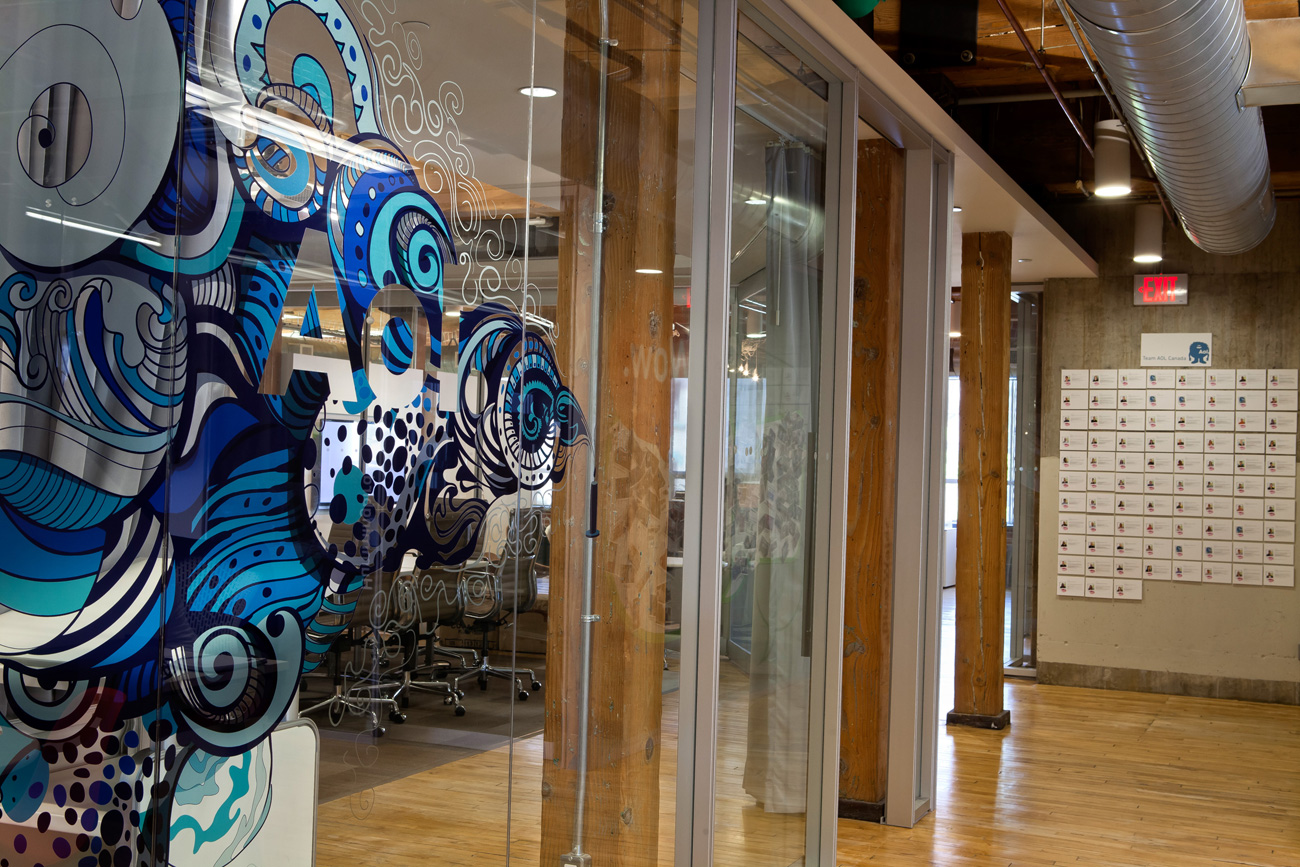 Competencies & Behaviours
Motivational
Organization skills
Confidence
Responsible/dependable
Team player
Good sense of humour 
Positive attitude
Knowledge of drawings and documentation
Effective and clear communication
Multitask in a fast-paced work environment
Image from CAS Interiors Inc.
[Speaker Notes: Rutvi - These are the competencies that Lorraine identified for the Project Coordinator role]
Competency Model:
[Speaker Notes: Tori to present this slide: We chose the communication competency because the tasks of this job require constant communication. Whether it is to the clients, designers, or project teams you must be able to effectively communicate your message and have a high attention to detail. This aligns to their business strategy because you need to communicate with the client to keep them informed. Their strategy is about being accessible, responsive and doing whatever it takes to make sure the client is happy.]
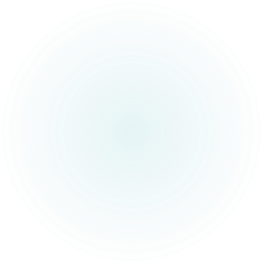 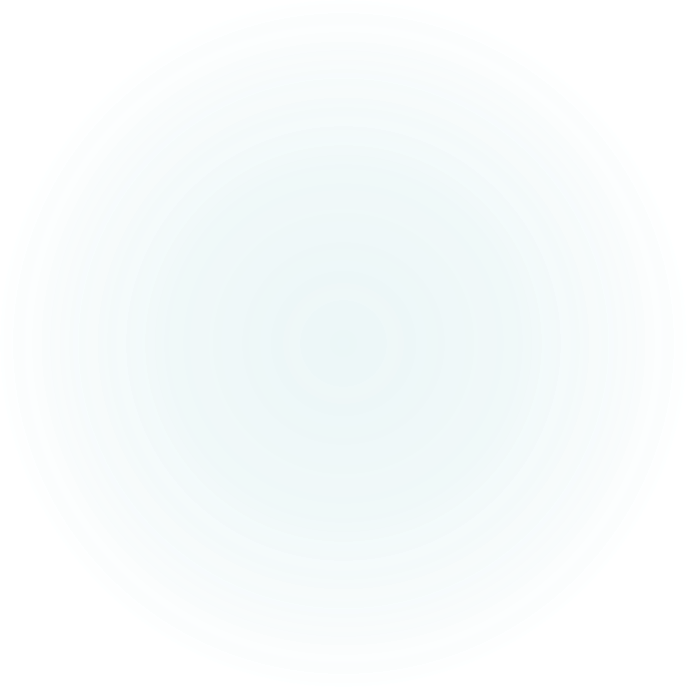 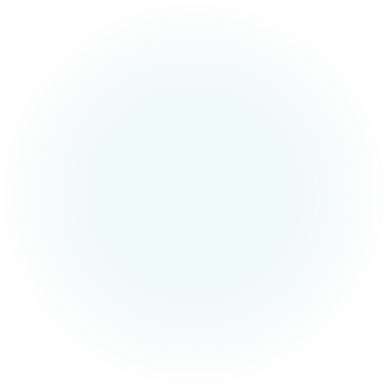 Image from CAS Interiors Inc.
Questions
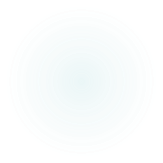